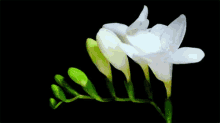 মাল্টিমিডিয়া 
           ক্লাসে 
                 সবাই 
                       কে 
                         স্বাগত
পরিচিতি
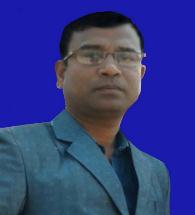 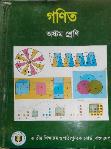 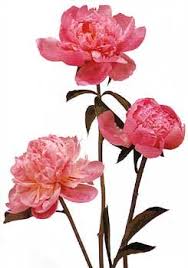 শ্রেণীঃ অষ্টম
বিষয়ঃ গণিত
অধ্যায়ঃএকাদশ
সময়ঃ৪৫ মিনিট
তাং ১4/০৪/২০২১
মোঃ মাহাবুর রশিদ
সহঃ শিক্ষক(গণিত)
বরেন্দ্র একাডেমী মাধ্যমিক বিদ্যালয়
নিয়ামতপুর, নওগাঁ
মোবাইল নং ০১৭৪১-১৯৮৪৮০
Email: mahaburrashidict56@gmail.com
নিচের ছবিগুলো লক্ষ্য করি
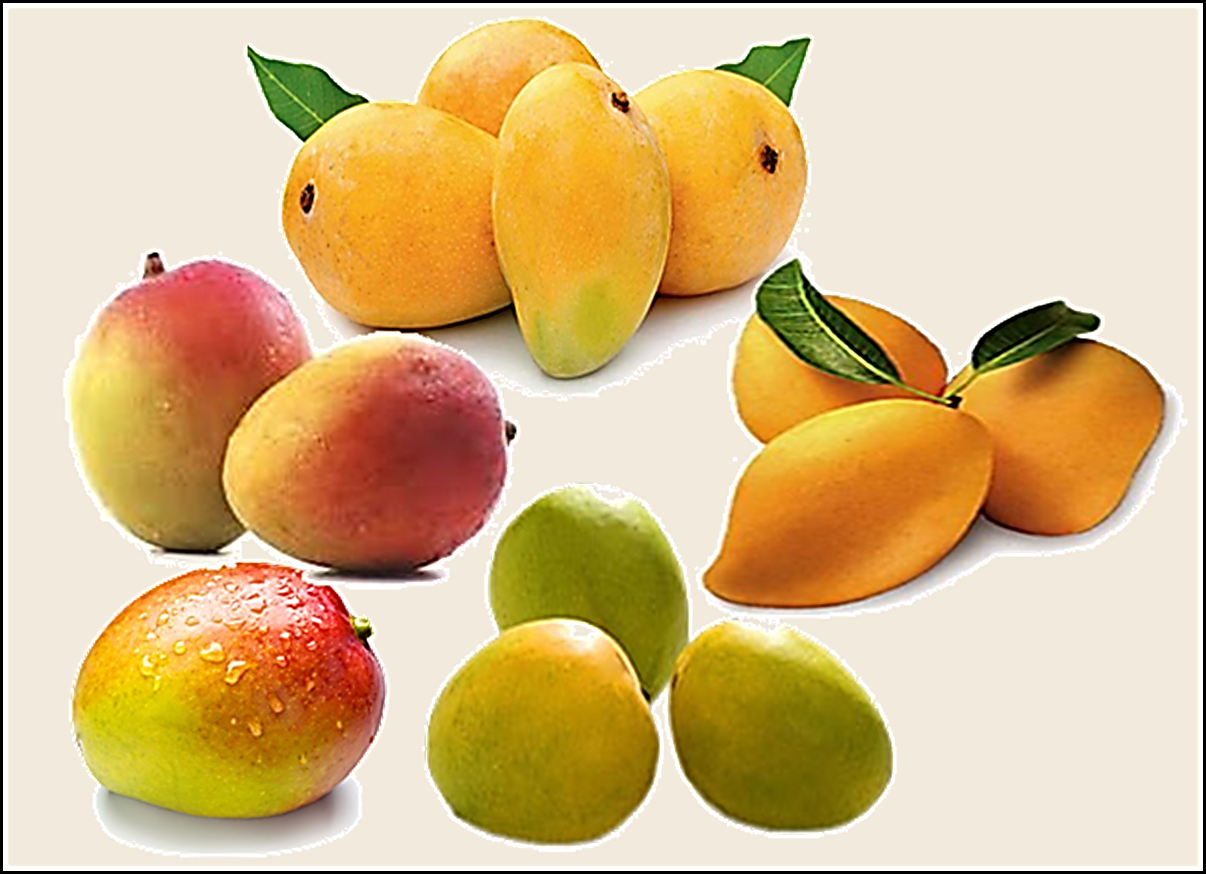 ৮০০ গ্রাম
৬০০ গ্রাম
৭০০ গ্রাম
৫০০ গ্রাম
প্রত্যেক প্রকার আমের মোট ওজন কত?
পরিমাপক
কেন্দ্রীয় প্রবনতা 
গড়
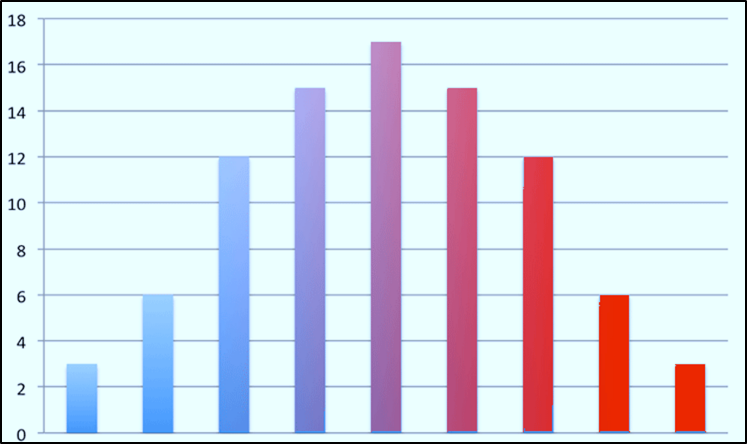 জনসংখ্যার হার
বয়স→ ১০    ২০   ৩০   ৪০    ৫০    ৬০   ৭০    ৮০   ৯০
আজকের পাঠের শিরোনাম...
গাণিতিক গড়।
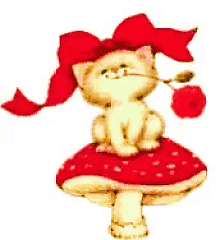 এই পাঠ শেষে শিক্ষার্থীরা... 

     ১। গাণিতিক গড় ব্যাখ্যা করতে পারবে;
     ২। গাণিতিক গড়ের সূত্র বর্ণনা করতে পারবে;
     ৩। গাণিতিক সূত্রের সাহায্যে গড় নির্ণয় করতে পারবে;
     ৪। গড় নির্ণয় করে সমস্যা সমাধান করতে পারবে।
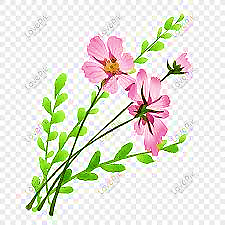 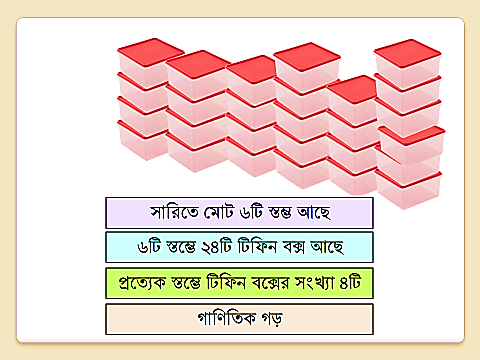 শিক্ষা বোর্ড উপাত্ত সংখ্যা
পাশের হারউপাত্ত সংখ্যা সূচক
মনে করি উপাত্তের  সংখ্যা = n
উপাত্তের সংখ্যা সূচক মান 
= x1, x2, x3, x4 ------------ xn ।
১৯
১৫
১৪
১৭
১৬
১৫
১৪
১৮
১৩
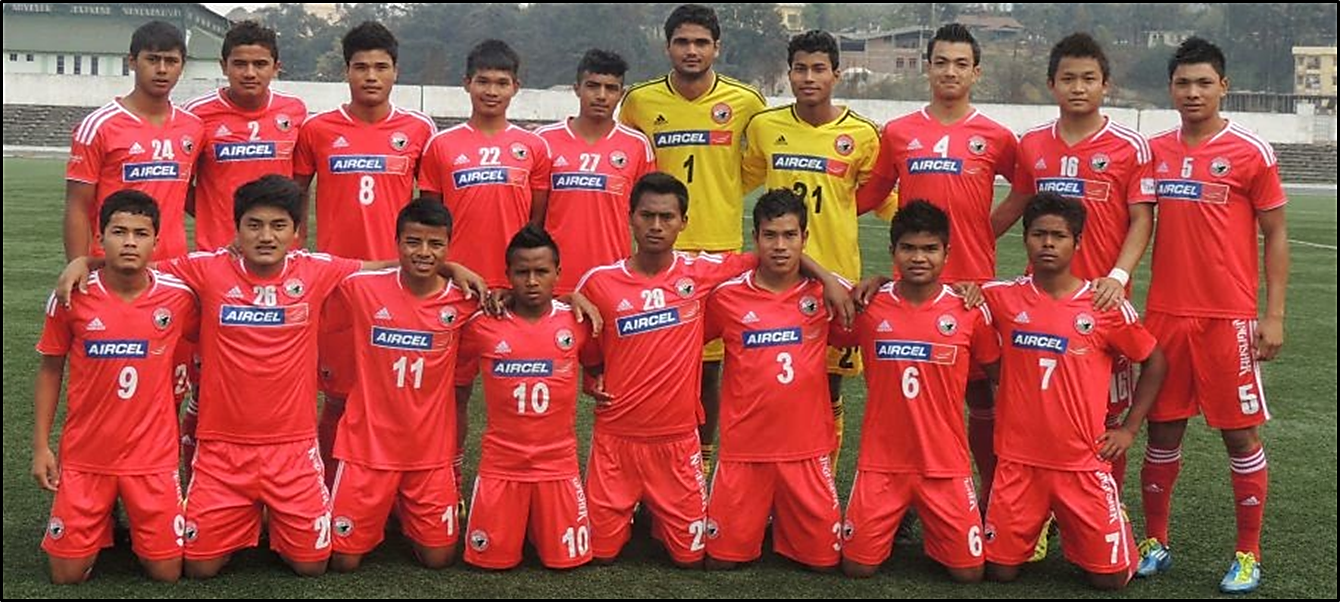 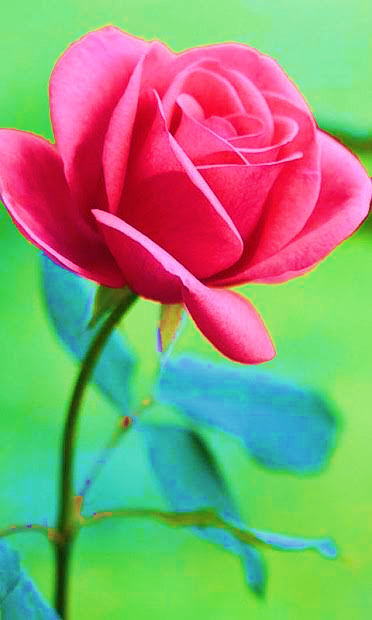 ১৬
১৫
১৭
১৬
১৮
১৪
১৫
১৭
১৮
খেলোয়ারদের গড় বয়স(বছরে) কত?
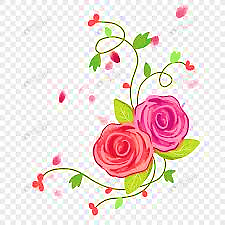 অবিন্যস্ত উপাত্তের গাণিতিক
 গড় নির্ণয়ের সংক্ষিপ্ত পদ্ধতি
বিয়োগফলের গড় = ( ৩৬  ১৬) = ২.২৫
প্রকৃত গড় = অনুমিতি গড় + বিয়োগফলের গড়
                  = ৩৫ + ২.২৫ = ৩৭.২৫
একক কাজ সময়ঃ            ৫ মিনিট
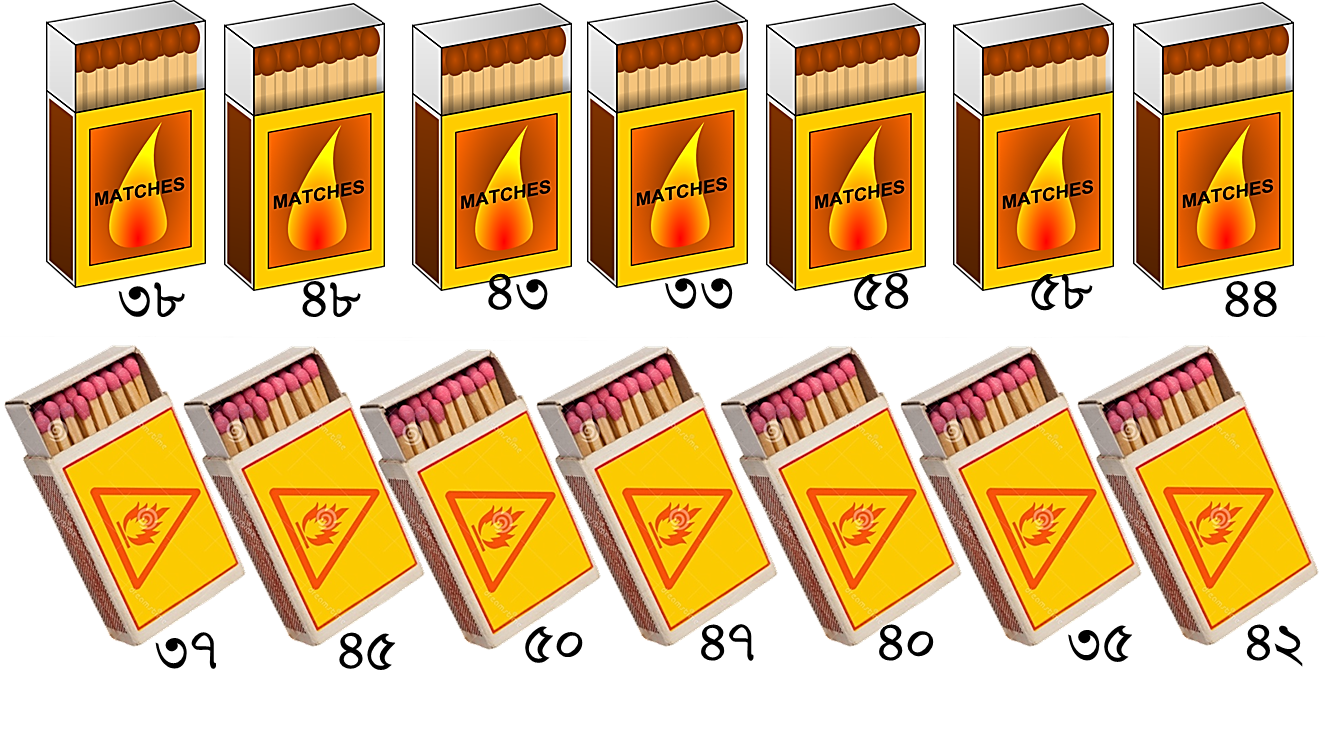 অবিন্যস্ত উপাত্তের গাণিতিক গড়(সংক্ষিপ্ত পদ্ধতি) নির্ণয় কর।
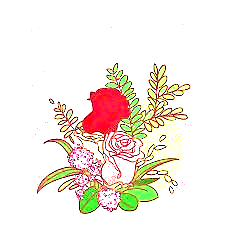 বিন্যস্ত উপাত্তের গাণিতিক
 গড় নির্ণয়ের  পদ্ধতি
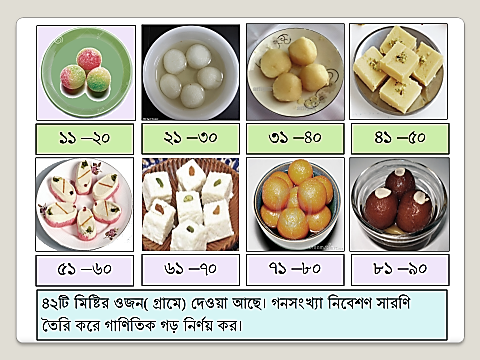 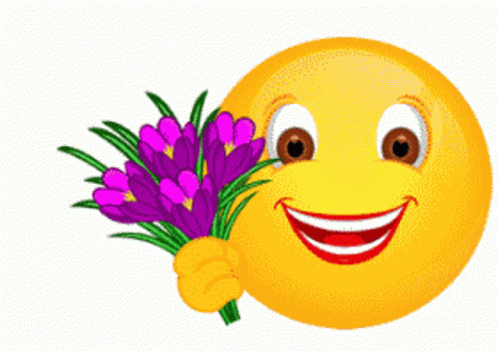 দলীয় কাজ সময়ঃ ২০ মিনিট
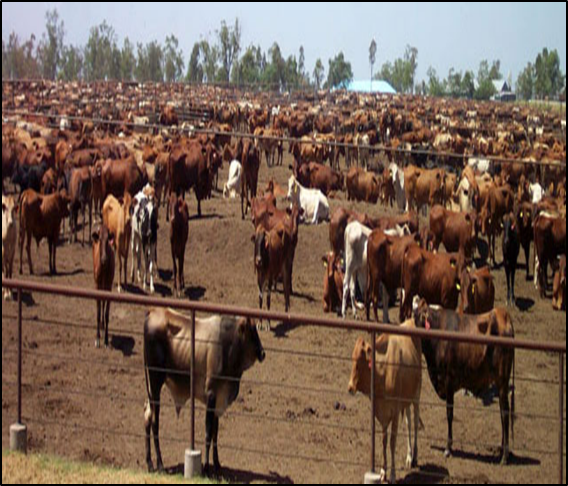 গরুগুলোর ওজন(কেজি) দেওয়া আছে। গণসংখ্যা সারণি তৈরি করে  গড়
নির্ণয় কর।
মূল্যায়ন
১। xi  = কত?
2। fi xi  = কত?
২৮১৫
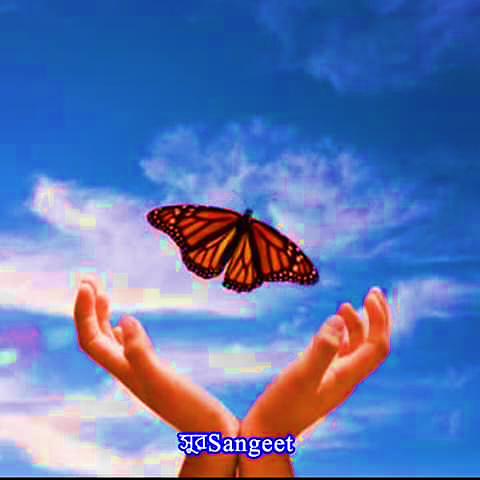 3। গানিতিক গড় কত?
৫৬.৩
3। গানিতিক গড় নির্ণয়ের সূত্র কী?
3। শ্রেণীর মধ্যমান নির্ণয়ের সূত্র কী?
বাড়ির কাজ
১। ৮ম শ্রেণীর ৪২ জন শিক্ষার্থীর বার্ষিক পরীক্ষায় গণিত বিষয়ের প্রাপ্ত নম্বর হলোঃ
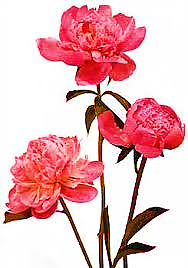 ক. শ্রেণিব্যবধান ৫ ধরে শ্রেণিসংখ্যা নির্ণয় কর।
খ. শ্রেণিব্যবধান ৫ ধরে গণসংখ্যা নিবেশণ সারণি তৈরি কর।
গ. সারণি থেকে গড় নির্ণয় কর।
ধন্যবাদ
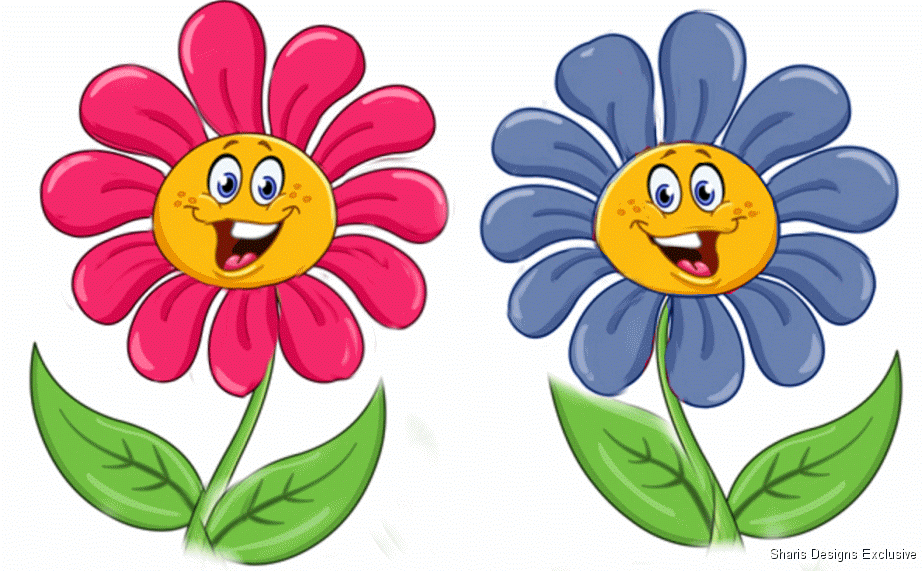